Measure,
assess (a)
Tactics, actions
given or for (a)
Business model type (a)
Strategy
Business model type (b)
Tactics, actions
Given, or for (b)
Measure,
assess (b)
Consider new model  (c)
Guided by chosen business
model, actions are selected
to achieve outcomes
Decision  Select
Model(s)  a,b and c?
Determines how it operates
 to create & capture value
Decisions can adjust and 
react quickly based upon
measured outcomes
Choose how you want to compete
System, or, series of 
choices and consequences
Long term perspective
Measure,
assess (a)
Tactics, actions
given or for (a)
Business model type (a)
Strategy
Business model type (b)
Tactics, actions
Given, or for (b)
Measure,
assess (b)
Consider new model  (c)
Short term
Strategy is a long term view that moves left to right              above, whereas
tactics are assessed                 and then re-evaluated moving right to left systematically and often may lead to reconsideration of your business model and strategy
Create
Metrics
List tactics,
Choose Business
model

______________
Strategy
List tactics
Create
Metrics
Consider new model
to disrupt

__________________
Your industry ____________
Create
Metrics
Desired 
Outcomes
List tactics
Existing Business
model

______________
Strategy 1
__________
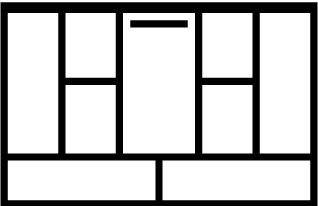 Desired 
Outcomes
Create
Metrics
List tactics
Consider new model
to disrupt

__________________
Strategy 2
__________
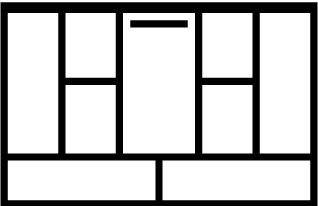